TRƯỜNG THCS AN LẬP
Chào mừng tất cả các em học sinh
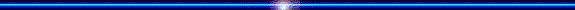 MÔN: HÓA HỌC 9
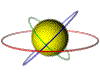 NĂM HỌC 2022- 2023
BÀI TẬP
 Viết các phương trình hóa học thực hiện dãy chuyển đổi hóa học sau:
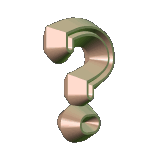 (1)
(3)
CaCO3            CaO            Ca(OH)2                CaCO3 
                                 (4)                               (5)
                              CaCl2          Ca(NO3)2
(2)
1. CaCO3                   CaO  + CO2 		2. CaO            +   H2O   →  Ca(OH)2              3. Ca(OH)2  +   CO2       →   CaCO3      +   H2O          4. CaO            + 2HCl      →  CaCl2          +   H2O               5. Ca(OH)2  + 2HNO3 →  Ca(NO3)2 +  2H2O
to
CaCO3
CaCO3
CaCl2
Ca(NO3)2
CHỦ ĐỀ: MUỐI
BÀI 9: TÍNH CHẤT HÓA HỌC CỦA MUỐI
Kiến thức đã học về MUỐI
1. Định nghĩa:Muối là hợp chất mà phân tử gồm một hay nhiều nguyên tử kim loại liên kết với một hay nhiều gốc axit.
2. Công thức: gồm kim loại + gốc axit- Công thức chung: MxAy
Trong đó: M  - Kim loại (hoặc nhóm amoni - NH4) 
                A – gốc axit
                x, y – chỉ số nguyên tử (hay nhóm nguyên tử)
VD: Na2CO3 ; NaHCO3; NH4NO3; (NH4)2SO4
3. Tên gọi:Tên muối = tên kim loại (chỉ kèm hóa trị nếu kim loại có nhiều hoá trị) hoặc tên amoni + tên gốc axitVD: Na2SO4 : natri sunfat; Na2SO3 : natri sunfit
ZnCl2 : kẽm clorua     Fe(NO3)3: sắt (III) nitratKHCO3 : kali hiđrocacbonat; (NH4)2SO4 : Amoni sunfat
4. Phân loạia. Muối trung hoà: là muối mà trong gốc axit không có hiđro.VD: Na2SO4 ; Na2SO3; Na2CO3 ; CaCO3b. Muối axit: là muối mà trong đó gốc axit của phân tử còn nguyên tử hiđro H chưa được thay thế bằng kim loại. (Hoá trị của gốc axit bằng số nguyên tử hiđro đã được thay thế bằng kim loại)
VD: Na2CO3; NaHCO3; KHCO3
Bài 9:  TÍNH CHẤT HOÁ HỌC CỦA MUỐI
I. Tính chất hoá học của muối
1. Muối tác dụng với kim loại
   Thí nghiệm 1: Ngâm vài viên kẽm (Zn) trong dung dịch đồng (II) sunfat (CuSO4).
Các bước làm thí nghiệm:     + Cho viên kẽm vào trong ống nghiệm.     + Sử dụng ống hút, hút 2ml – 3ml dung dịch đồng (II) sunfat (CuSO4) vào ống nghiệm có sẵn miến nhôm.=> Nêu hiện tượng và nhận xét. Viết phương trình phản ứng.
Bài 9:  TÍNH CHẤT HOÁ HỌC CỦA MUỐI
I. Tính chất hoá học của muối
1. Muối tác dụng với kim loại
dd muối + kim loại  → muối mới + kim loại mới
* Điều kiện: 
Kim loại tác dụng phải đứng trước ( trừ Li, K, Ba, Ca, Na) đẩy kim loại đứng sau (trong dãy hoạt động hóa học của kim loại) ra khỏi dung dịch muối của chúng.
27
2. Muối tác dụng với axit
Thí nghiệm 2: Nhỏ vài giọt dung dịch axit sunfuric loãng (H2SO4 loãng) vào ống nghiệm có sẵn 1ml – 2ml dung dịch muối bari clorua (BaCl2).
Các bước làm thí nghiệm:
  + Sử dụng ống hút 1 - 2ml dung dịch BaCl2 vào ống nghiệm. 
  + Nhỏ tiếp vài giọt dung dịch H2SO4 loãng vào ống nghiệm.
=> Nêu hiện tượng, nhận xét. Viết phương trình phản ứng.
2. Muối tác dụng với axit
dd muối + dd axit → muối mới + axit  mới
(trắng)
* Điều kiện: Muối mới phải kết tủa hoặc axit mới tạo chất dễ bay hơi. (H2CO3, H2SO3)
26
3. Muối tác dụng với muối
Thí nghiệm 3: Nhỏ vài giọt dung dịch natri sunfat (Na2SO4) vào ống nghiệm có sẵn 1ml – 2ml dung dịch bari clorua ( BaCl2).
Các bước làm thí nghiệm:
    + Sử dụng ống hút 1 - 2ml dung dịch BaCl2 vào ống nghiệm. 
    + Nhỏ tiếp vài giọt dung dịch Na2SO4 vào ống nghiệm.
 => Nêu hiện tượng, nhận xét. Viết phương trình phản ứng.
3. Muối tác dụng với muối
dd muối + dd muối  → 2 muối mới
(trắng)
* Điều kiện: Một hoặc cả hai muối tạo thành phải là muối không tan ( kết tủa).
25
4. Muối tác dụng với bazơ
Thí nghiệm 4: Nhỏ vài giọt dung dịch đồng (II) sunfat (CuSO4) vào ống nghiệm có sẵn 1ml – 2ml dung dịch natri hiđroxit (NaOH).
Các bước làm thí nghiệm:
  + Sử dụng ống hút 1 - 2ml dung dịch NaOH  vào ống nghiệm. 
  + Nhỏ tiếp vài giọt dung dịch CuSO4 vào ống nghiệm.
=> Nêu hiện tượng, nhận xét. Viết phương trình phản ứng.
4. Muối tác dụng với bazơ
dd  muối + dd bazơ   → muối mới + bazơ mới.
(xanh lơ)
* Điều kiện: Muối mới hoặc bazơ mới sinh ra là chất rắn không tan ( kết tủa).
to
2KCl  +   3O2
2KClO3
KClO3
to
…   +   …
to
CaCO3
CaO   +  CO2
to
CaCO3
…   +   …
5. Phản ứng phân hủy muối
Nhiều muối bị phân hủy ở nhiệt độ cao nh­ư:     	     KClO3 , CaCO3 , KMnO4  …
BẢNG TÍNH TAN CỦA MỘT SỐ AXIT – BAZƠ – MUỐI
T
K
T	:  hợp chất tan được trong nước	
K	:  hợp chất không tan 
I   	:  hợp chất ít tan
B	:  hợp chất dễ bay hơi/dễ bị phân hủy thành khí bay lên
KB 	:  hợp chất không bay hơi
“–”	:  hợp chất không tồn tại hoặc bị phân hủy trong nước .
Chọn câu trả lời đúng trong các câu sau:
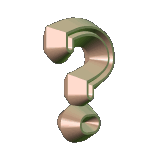 Ngâm  một đinh sắt trong dung dịch đồng (II) sunfat .
A
Không có hiện t­ựng gì xẩy ra
B
Kim loại mầu đỏ bám ngoài đinh sắt, đinh sắt không có
Sự thay đổi.
Không có chất mới nào được sinh ra, chỉ có một phần đinh sắt bị hoà tan.
C
Một phần đinh sắt bị hoà tan, kim loại đồng bám ngoài đinh sắt và mầu xanh lam của dung dịch nhạt dần.
D
D
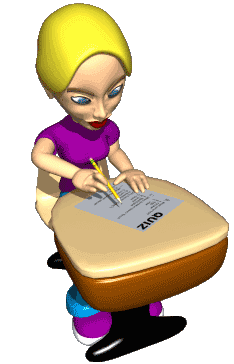 BT2: Hãy hoàn thành các phản ứng hóa học sau (nếu xảy ra) và cho biết phản ứng nào thuộc loại phản ứng trao đổi
1
1
+
+
H2O(l)
CO2(k)
CaCl2(dd)
+
CaCO3(r)
2
HCl(dd)
2
+
Không xảy ra phản ứng
MgCl2 (dd)
NaNO3 (dd)
3
3
+
+
K2CO3 (dd)
Ca(OH)2 (dd)
CaCO3 (r)
KOH (dd)
2
Không xảy ra phản ứng
4
HCl(dd)
+
Na2SO4(dd)
5
5
+
Ca(OH)2 (dd)
HNO3 (dd)
2
Ca(NO3)2 (dd)
2
H2O (l)
+
Làm bài tập
Học bài
Xem trước phần còn lại
HƯỚNG  DẪN VỀ NHÀ
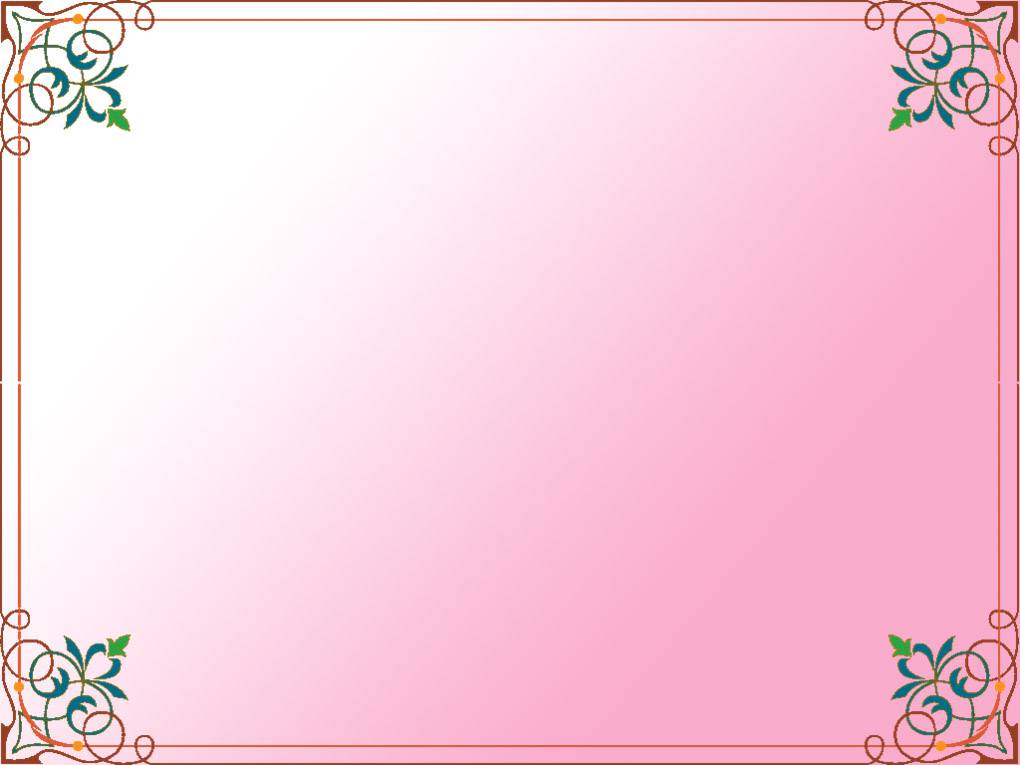 Chúc các em luôn khỏe mạnh và học thật tốt!!!!!
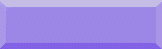 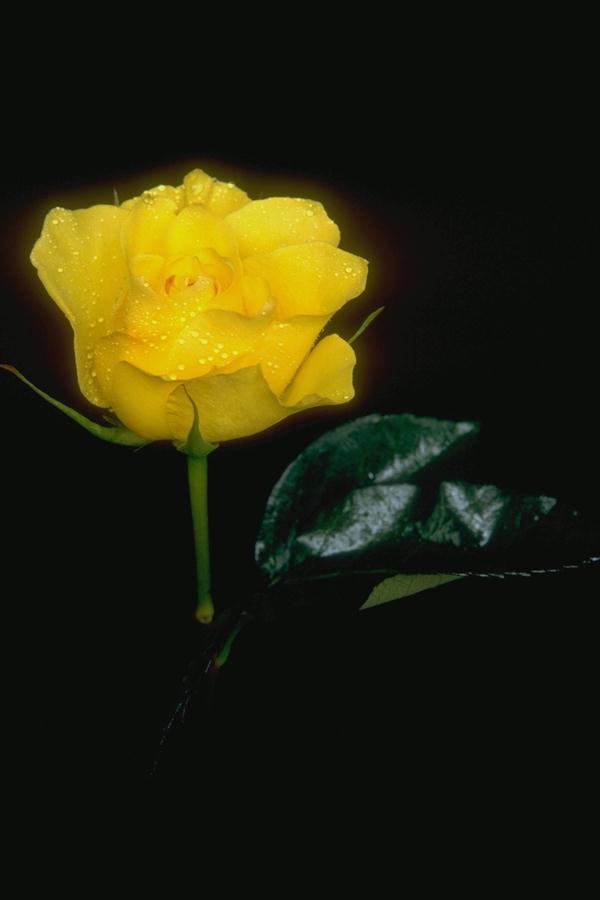 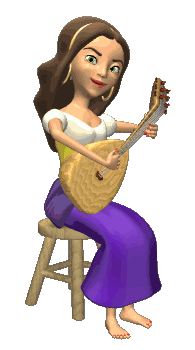 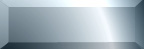 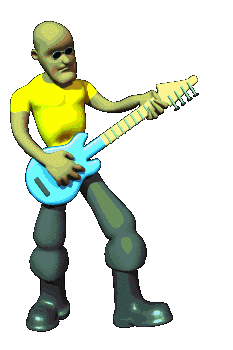 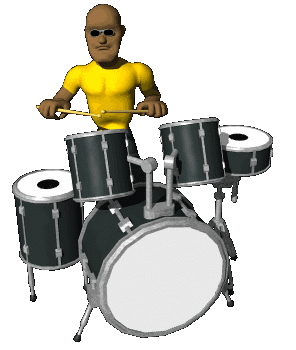 Hoa điểm10
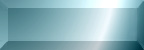 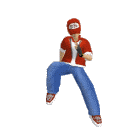 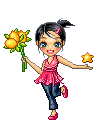 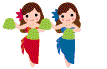 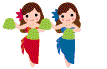 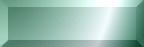 Celinne Dion – And so this is Xmax
TRƯỜNG THCS AN LẬP
Chào mừng tất cả các em học sinh
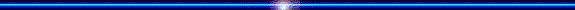 MÔN: HÓA HỌC 9
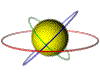 NĂM HỌC 2022- 2023
2
(      )2
II. Phản ứng trao đổi trong dung dịch
1. Nhận xét về các phản ứng hóa học của muối:
Phản ứng trao đổi là phản ứng như thế nào?
Cu
Na
OH
+
SO4
CuSO4  +   NaOH
2
BaCl2   +  Na2SO4             BaSO4   +   2NaCl
Na2CO3  +   H2SO4                     Na2SO4  +  CO2  +  H2O
H2CO3
2. Phản ứng trao đổi
Phản ứng trao đổi là phản ứng hoá học, trong đó hai hợp chất tham gia phản ứng trao đổi với nhau những thành phần cấu tạo của chúng để tạo ra những hợp chất mới.
Các phản ứng trao đổi:
CuSO4   +   2NaOH             Cu(OH)2    +    Na2SO4
BaCl2     +   Na2SO4             BaSO4        +    2NaCl
Na2CO3   +   H2SO4              Na2SO4       +   CO2      +    H2O
Cu(OH)2
BaSO4
CO2
Nhận xét về các sản phẩm tạo trong mỗi phương trình?
Điều kiện xảy ra phản ứng trao đổi?
3. Điều kiện xảy ra phản ứng trao đổi
Phản ứng trao đổi chỉ xảy ra nếu sản phẩm tạo thành có  chất không tan (kết tủa)  hoặc chất khí.
Phản ứng hoá học sau thuộc loại 		phản ứng hoá học nào  ?
2NaOH   +   H2SO4              Na2SO4   +    2H2O
Lưu ý:  Phản ứng trung hoà cũng thuộc loại phản ứng trao đổi  và  luôn xảy ra.
Tác dụng với kim loại → Muối mới + Kim  
                                                           loại mới
Tác dụng với axit → Muối mới + axit mới
Tính chất hóa học của muối
Tác dụng với muối →  2 muối mới
Tác dụng với bazơ → Muối mới + bazơ mới
Bị phân hủy ở nhiệt độ cao
Bài 9:
TÍNH CHẤT HOÁ HỌC CỦA MUỐI
I. Tính chất hoá học của muối                              1) Muối tác dụng với kim loại                                2) Muối tác dụng với axit                              3) Muối tác dụng với muối                              4) Muối tác dụng với bazơ                                                     	                    5) Phản ứng phân huỷ muối                      II. Phản ứng trao đổi trong dung dịch                              1) Định nghĩa. (sgk)                              2) Điều kiện xảy ra phản ứng trao đổi
CHỦ ĐỀ : MUỐI
I. Tính chất hoá học của muối.
II. Phản ứng trao đổi trong dung dịch.
III. Muối natri clorua ( NaCl ).
1) Trạng thái tự nhiên
28
Câu hỏi
1) Trong tự nhiên muối natri clorua có ở đâu?
2) Muối mỏ được hình thành như thế nào?
29
Trạng thái tự nhiên của muối ăn ( NaCl)
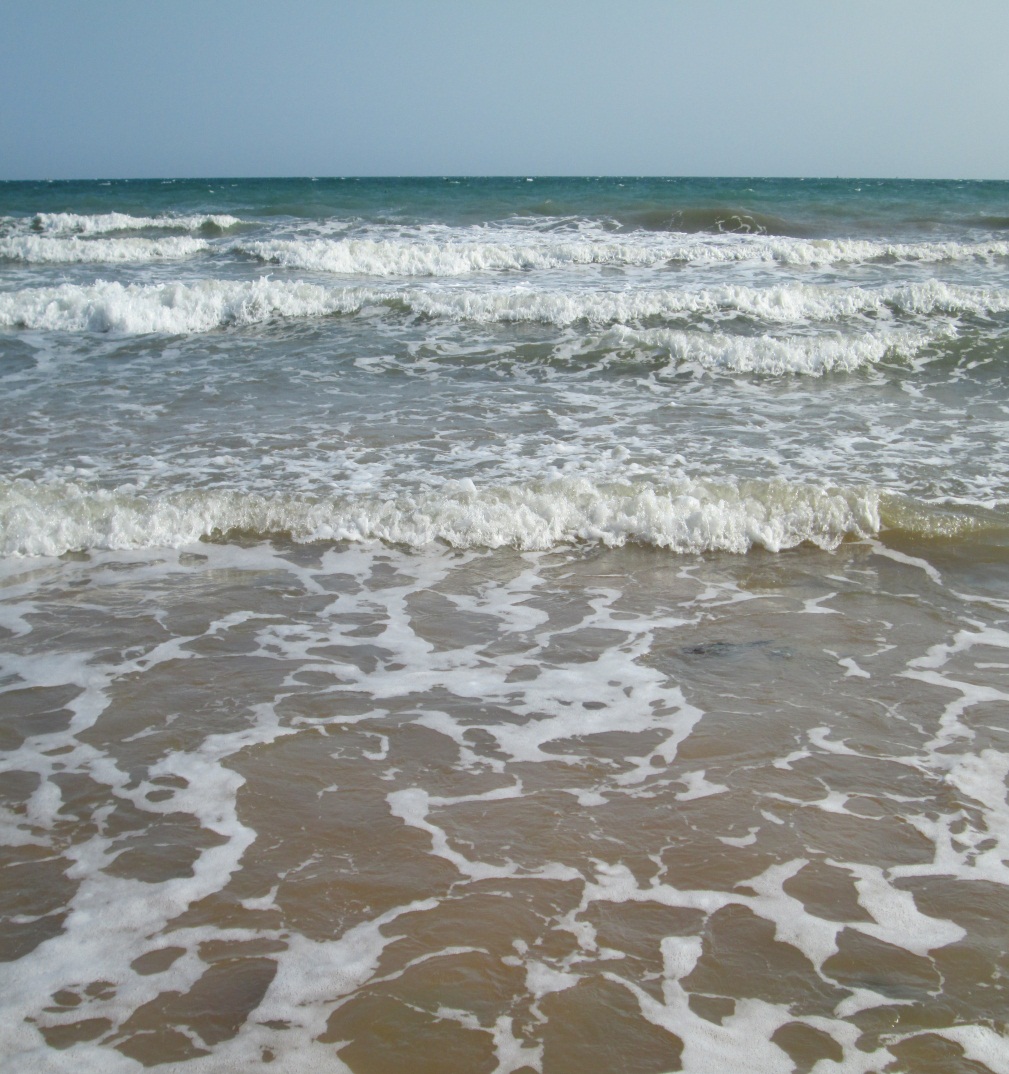 Nước biển
Trạng thái tự nhiên của muối ăn ( NaCl)
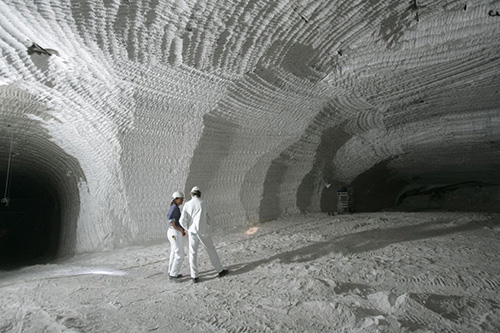 muối mỏ
CHỦ ĐỀ : MUỐI
I. Tính chất hoá học của muối.
II. Phản ứng trao đổi trong dung dịch.
III. Muối natri clorua ( NaCl ).
1) Trạng thái tự nhiên
Natri clorua có nhiều trong tự nhiên:
- Dưới dạng hoà tan trong nước biển
- Kết tinh trong mỏ muối
32
CHỦ ĐỀ : MUỐI
I. Tính chất hoá học của muối.
II. Phản ứng trao đổi trong dung dịch.
III. Muối natri clorua ( NaCl ).
1) Trạng thái tự nhiên.
2) Cách khai thác.
33
Câu hỏi
Cách khai thác muối ăn từ nước biển và muối mỏ như thế nào?
Cách khai thác muối NaCl từ nước biển
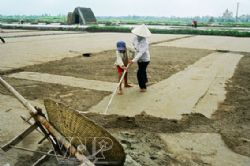 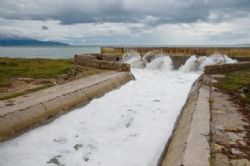 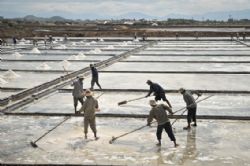 Dẫn nước biển vào 
sản xuất
Chuẩn bị ruộng làm muối.
Khai thác muối
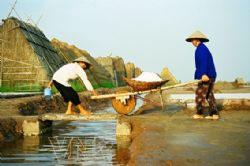 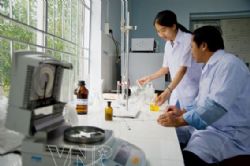 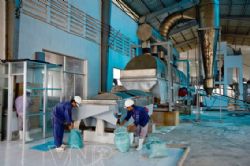 Tinh chế muối
Chuyển muối vào kho.
Kiểm tra chất lượng
CHỦ ĐỀ : MUỐI
I. Tính chất hoá học của muối.
II. Phản ứng trao đổi trong dung dịch.
III. Muối natri clorua ( NaCl ).
1) Trạng thái tự nhiên.
2) Cách khai thác.
- Khai thác muối ăn từ nước biển: Cho nước mặn bay hơi từ từ ,thu được muối kết tinh 
- Khai thác muối ăn từ muối mỏ: Đào hầm hoặc giếng sâu qua các lớp đất đá đến mỏ muối, sau đó nghiền nhỏ và tinh chế.
36
CHỦ ĐỀ : MUỐI
I. Tính chất hoá học của muối.
II. Phản ứng trao đổi trong dung dịch.
III. Muối natri clorua ( NaCl ).
1) Trạng thái tự nhiên.
2) Cách khai thác.
3) Ứng dụng.
37
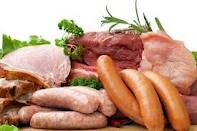 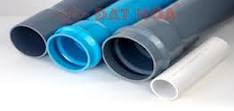 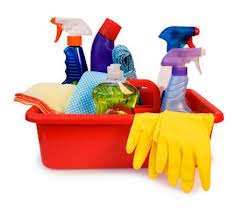 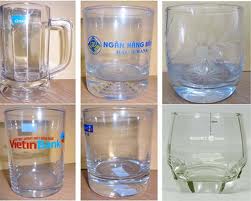 Thảo luận : 
Quan sát một số hình ảnh, liên hệ thực tế thảo luận theo nhóm và hoàn thành các ứng dụng của muối NaCl ra phiếu học tập theo sơ đồ sau.
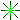 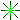 (3)
đpnc
(1)
NaCl
(4)
Đpdd
(6)
(7)
(5)
(8)
Gia vị, bảo quản thực phẩm
(2)
Na
NaHCO3
Na2CO3
+ Chế tạo hợp kim
  + Chất trao đổi nhiệt
NaCl
+ SX thủy tinh
+ Chế tạo xà phòng
+ Chất tẩy rửa tổng hợp
Cl2
NaOH
H2
Cl2
NaClO
+Chất tẩy trắng
+Chất diệt trùng
+Nhiên liệu
+Bơ nhân tạo
+Sản xuất HCl
+ SX chất dẻo PVC
+ Chất diệt trùng,trừ sâu, diệt cỏ.
+SX axit HCl
+Chế tạo xà phòng
+Công nghiệp giấy
39
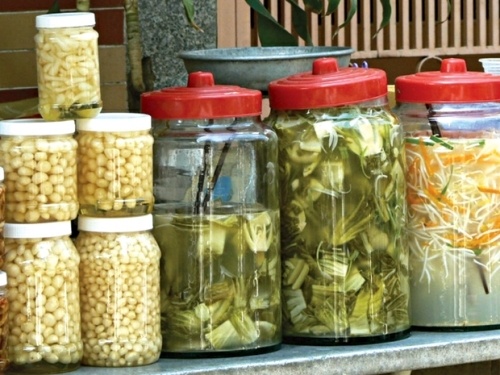 LÀM
GIA VỊ
BẢO QUẢN
THỰC PHẨM
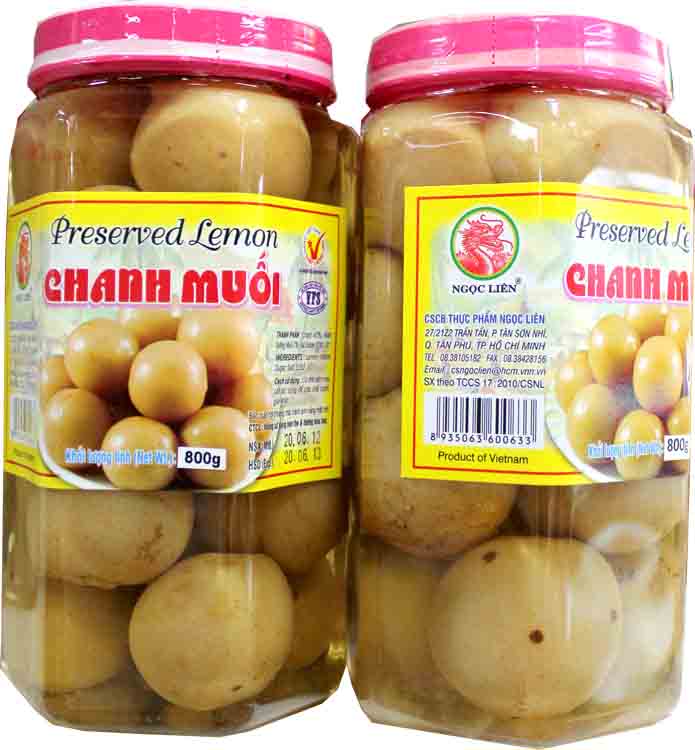 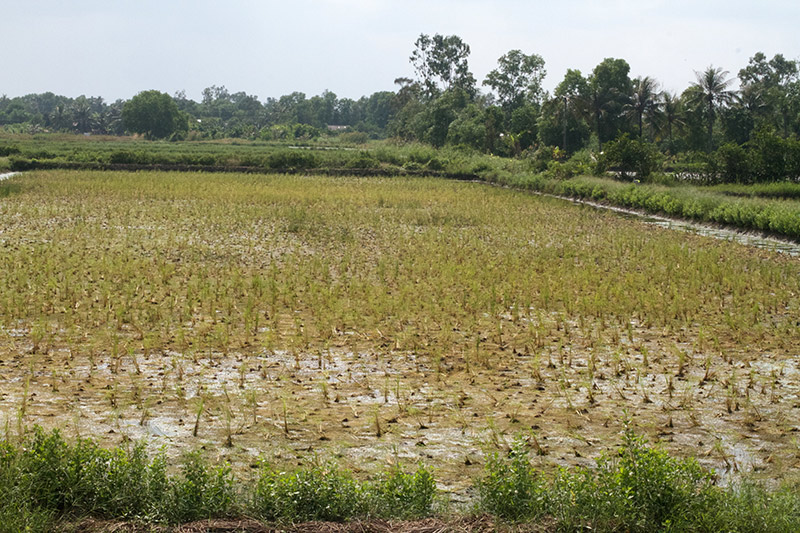 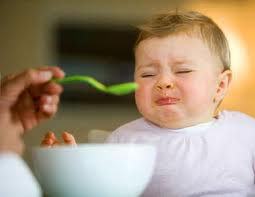 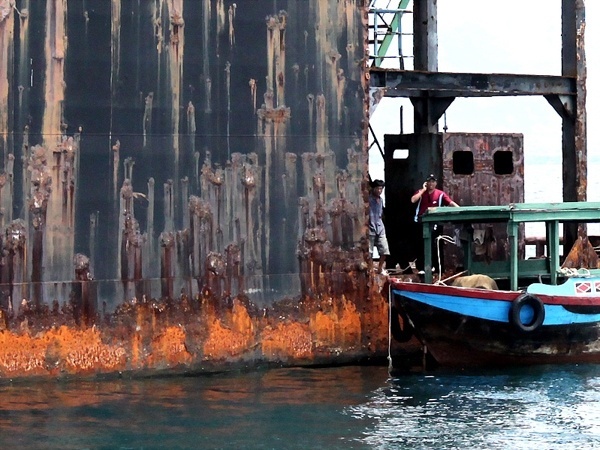 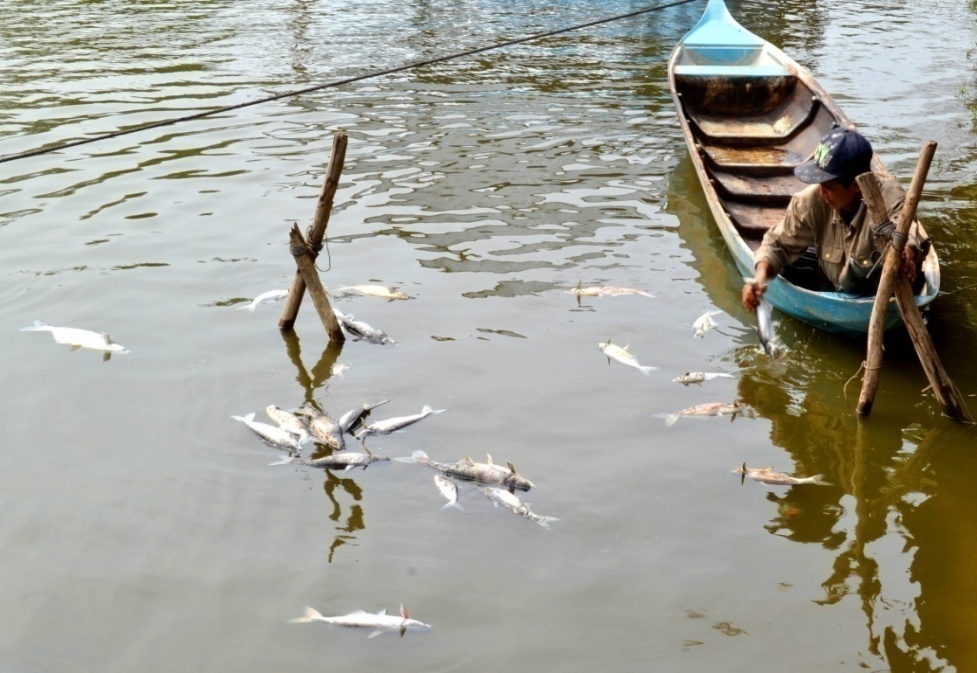 Ảnh hưởng xấu của muối ăn
CHỦ ĐỀ : MUỐI
I. Tính chất hoá học của muối.
II. Phản ứng trao đổi trong dung dịch.
III. Muối natri clorua ( NaCl ).
1) Trạng thái tự nhiên.
2) Cách khai thác.
3) Úng dụng.
- Gia vị và bảo quản thực phẩm 
- Điều chế một số hoá chất có nhiều ứng dụng trong các ngành công nghiệp như sản xuất thuỷ tinh, chất dẻo, chất diệt trùng, chế tạo xà phòng ...
42
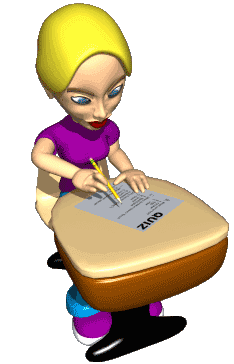 Bài tập 4 - sgk trang 33
Cho những dung dịch muối sau đây phản ứng với nhau từng đôi một, hãy ghi dấu (x) nếu có phản ứng, dấu (o) nếu không có phản ứng. Viết PTHH ở ô có dấu (x)
2
1
3
4
6
5
8
7
BẢNG TÍNH TAN TRONG NƯỚC CỦA CÁC AXIT – BAZƠ – MUỐI
BT4-sgk:
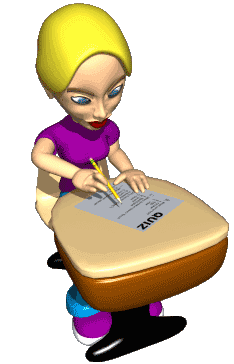 o
x
x
x
(2)
(3)
(4)
(1)
o
o
x
x
(5)
(6)
(8)
(7)
Pb(NO3)2 +  Na2CO3 → PbCO3↓ + 2NaNO3
2. Pb(NO3)2 + 2KCl      →  PbCl2↓ + 2KNO3
3. Pb(NO3)2 + Na2SO4  →  PbSO4↓ + 2NaNO3
5. BaCl2       +  Na2CO3 →  BaCO3↓ + 2NaCl
7. BaCl2     +   Na2SO4  →  BaSO4↓ + 2NaCl
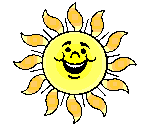 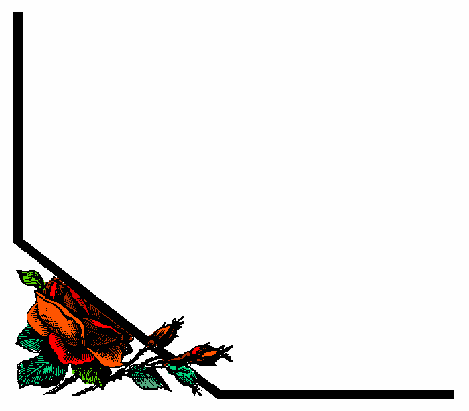 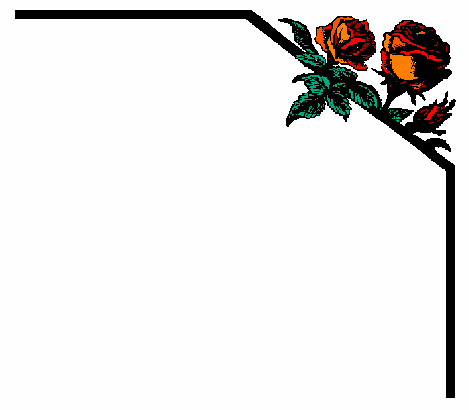 Chào tạm biệt các em học sinh !
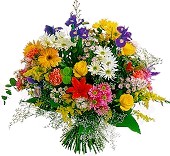 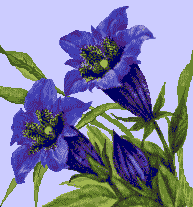 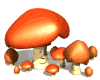